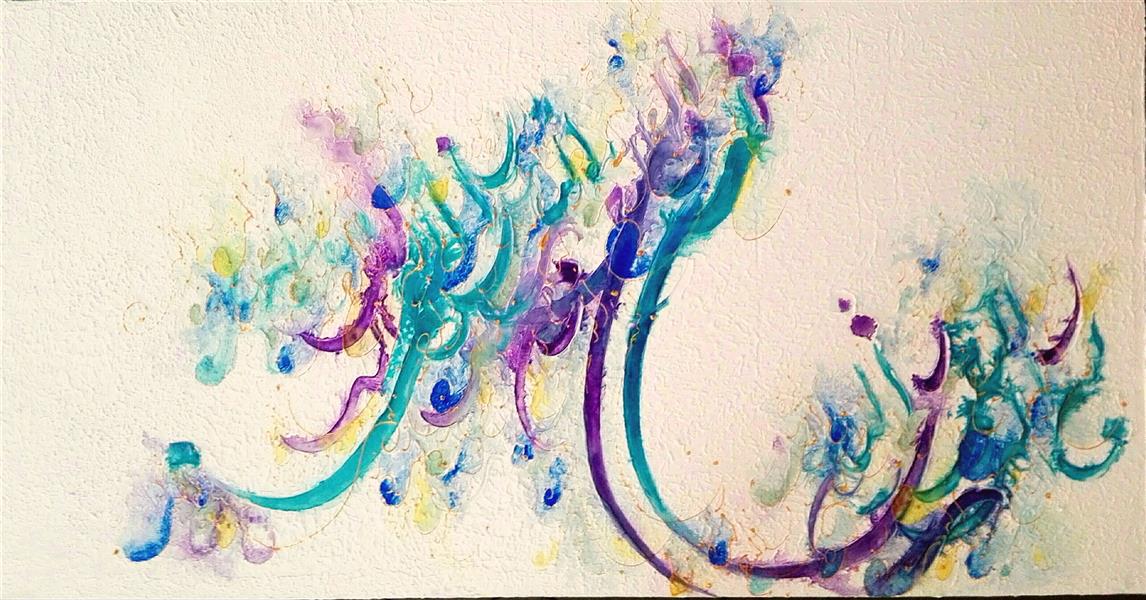 درس ششم منطق دهم
مدرس :مهدی کیـخا
به جملات زیر دقــــت کنید.*1-آب از ترکیب هیدروژن و اکسیژن با یکدیگر پدید می آید. 2-امروز بعد از ظهر به من زنگ بزن.3-اجسام فلزی گرما را منتقل نمی کنند.  4-آیا تاکنون از موزه دیدن کرده اید
قضیه چیست
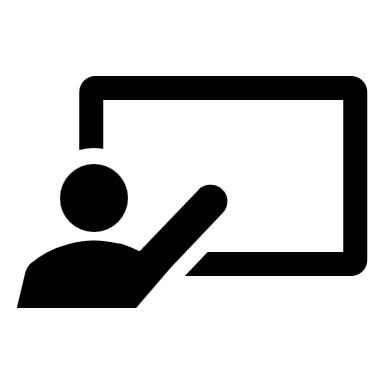 1-قضیه چیست : جملات خبری که در ان امر ونهی ،آرزو،تمنا،پرسشی نباشد و از جملاتی باشد که به ما خبری را می رساند و قابلیت صدق و کذب ان جمله وجود داشته باشد.
پس : 
امروز بعدازظهر به من زنگ بزن 
آیا تا کنون از موزه دیدن کردید ؟
ای کاش  امروز باران ببارد.
قضیه نیستند.
مثال:
آب از ترکیب هیدروژن واکسیژن پدید می آید
اجسام فلزی گرما را منتقل نمی کنند
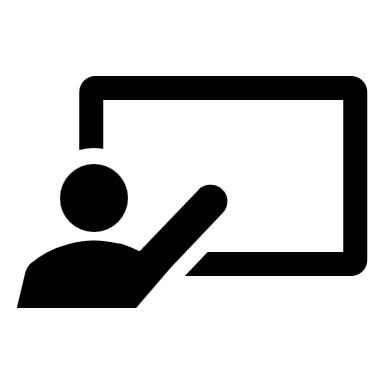 قضیه ی حملی و شرطی
قضیه به دو قسمت تقسیم می شود1-قضیه ی حملی :به قضیه ایی که در آن ثبوت یا نفی چیزی برای چیزی حکم می شود،((قضیه حملی))می گویند . مانند:هر تلاشگری موفق می شود))2-قضیه ی شرطی:به قضیه ایی که در ان به اتصال یا انفصال میان دو نسبت حکم می شود،((قضیه شرطی)) می گویند. مانند((اگر تلاش کنی موفق می شوی))
اقسام قضیه ی حملی
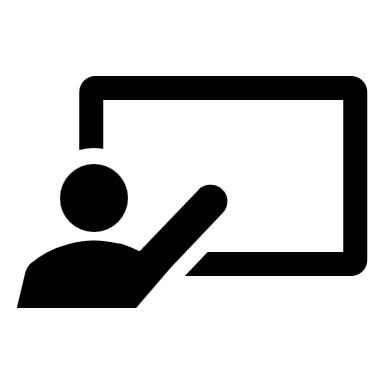 قضیه ی حملی به دو قسمت تقسیم می شود.

1-شخصیه : (این درخت بزرگ است )) در شخصیه مفهوم جزیی است و فقط بر یک چیز دلالت دارد.

2-محصوره:(درخت بزرگ است)دراین قسمت مفهوم کلی است و برای چند چیز دلالت میکند
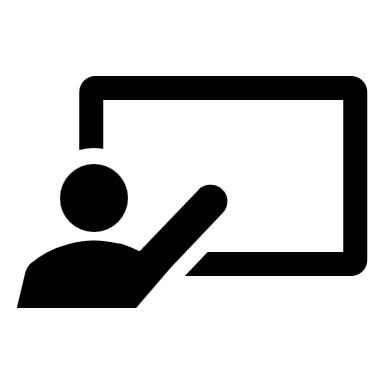 اقسام قضیه ی محصوره
مثال 
هر الف ب است    هر درختی سبز است
هیچ الف ب نیست    هیچ گلی بدبو نیست
بعضی الف ب است    بعضی درختها بلند است
قضیه ی محصوره حالاتی مانند کلی و جزیی و همچنین سالبه و موجبه دارد و از بخش هایی مانند سور ،موضوع ،محمول،رابطه ویا نسبت تشکیل می شود
اجزای قضیه محصوره
است/نیست
ب
الف
هر/هیچ/بعضی
محمول
سور
رابطه یانسبت
موضوع
موجبه و سالبه
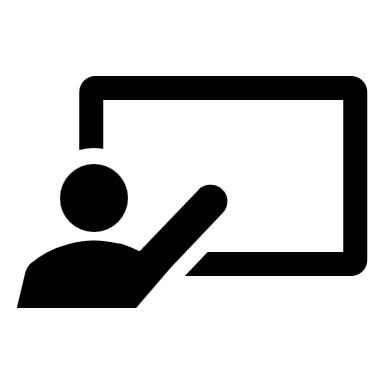 موجبه = است 
سالبه = نیست

هر الف ب است              موجبه 
بعضی الف ب نیست            سالبه  
قضایایی که رابطه/نسبت آن ها (است)باشد موجبه و قضایایی که 
رابطه ی آن ها (نیست)باشد سالبه هستند
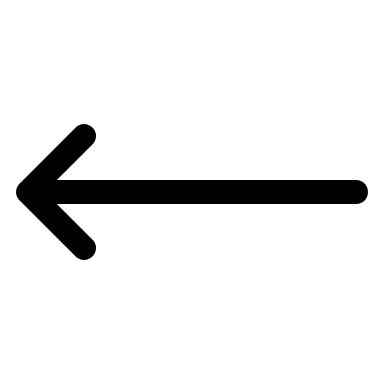 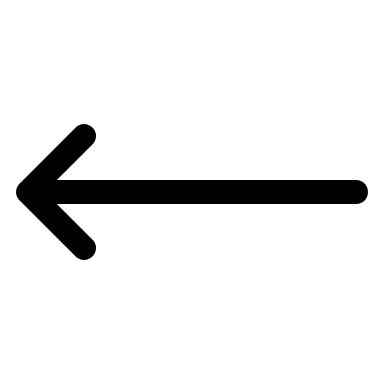 محصوره ی جزیی و کلی
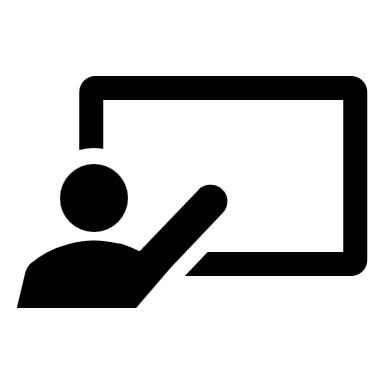 موجبه کلی 
سالبه ی کلی
موجبه جزیی 
سالبه ی جزیی
به جملات پایین دقت کنید
هر الف ب است    هر درختی سبز است
هیچ الف ب نیست    هیچ گلی بدبو نیست
بعضی الف ب است    بعضی درختها بلند است
بعضی الف ب نیست     بعضی رنگها روشن نیست
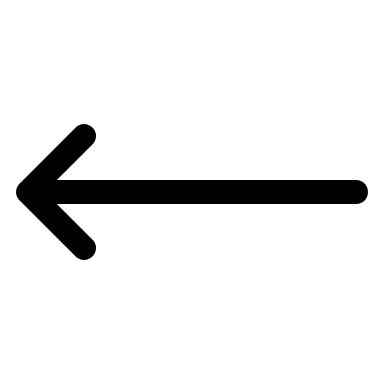 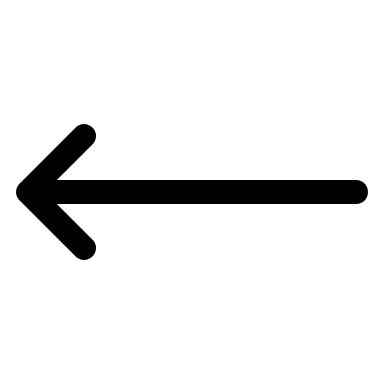 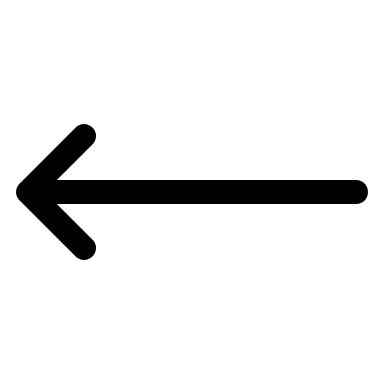 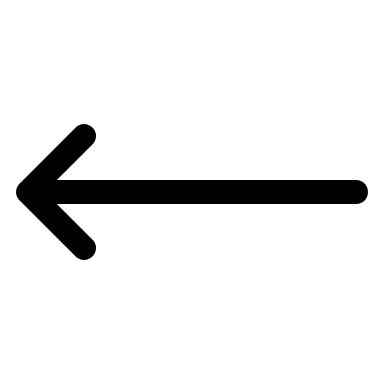 قضیه ی محصوره به دو حالت جزیی و کلی تقسیم می شود که حالت جزیی به قضیه ایی گفته می شود که سور آن (بعضی)   و حالت کلی قضیه ایی است که سور  آن (هر / هیج) باشد
فعالیت
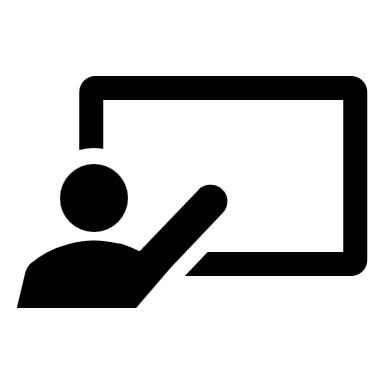 1- موضوع، محمول و رابطه قضایای زیر را مشخص کنید:
         سیل غمت خانه دل را ببرد                                     او تکالیفش را تحویل داد.
            ...........................                                           ...........................
          دانش آموزان مریض شدند.                                  کتاب ها ارزشمند هستند.
            ...........................                                          ...........................
2- قضایای سالبه و موجبه را مشخص کنید.
دشمن نادان است(        )      نادان دانا نیست (         )      نادان توانا است. (          )
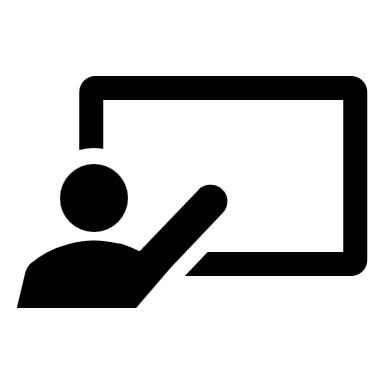 فعالیت
اقسام قضایای حملی زیر زیر و موضوع و محمول و رابطه آنها را تعیین کنید:
الف)بعضی درخت ها همیشه سبز هستند.    

ب)بینالود بزرگترین کوه خراسان است

ج)همه دشمنان نابود شدند.

د)بعضی فرش ها دستبافت نیستند
پایان
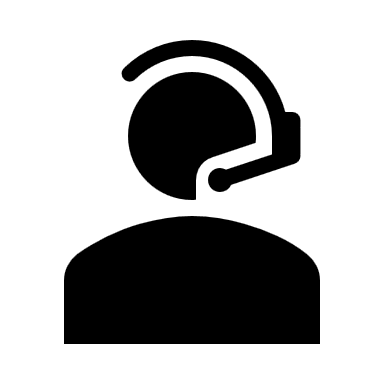 www.mahdikeikha.blog.ir
www.mahdikeikha@gmail.com
@operan
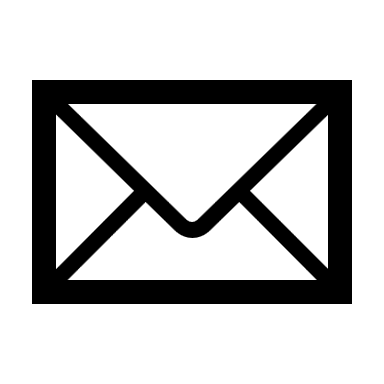 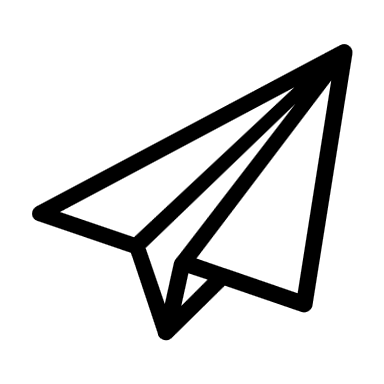